Африка
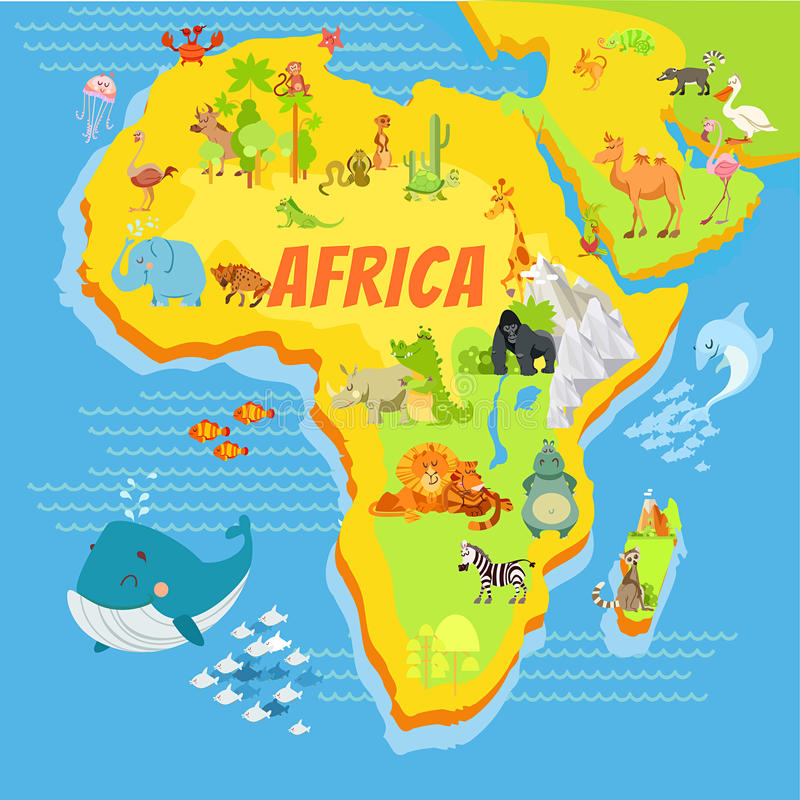 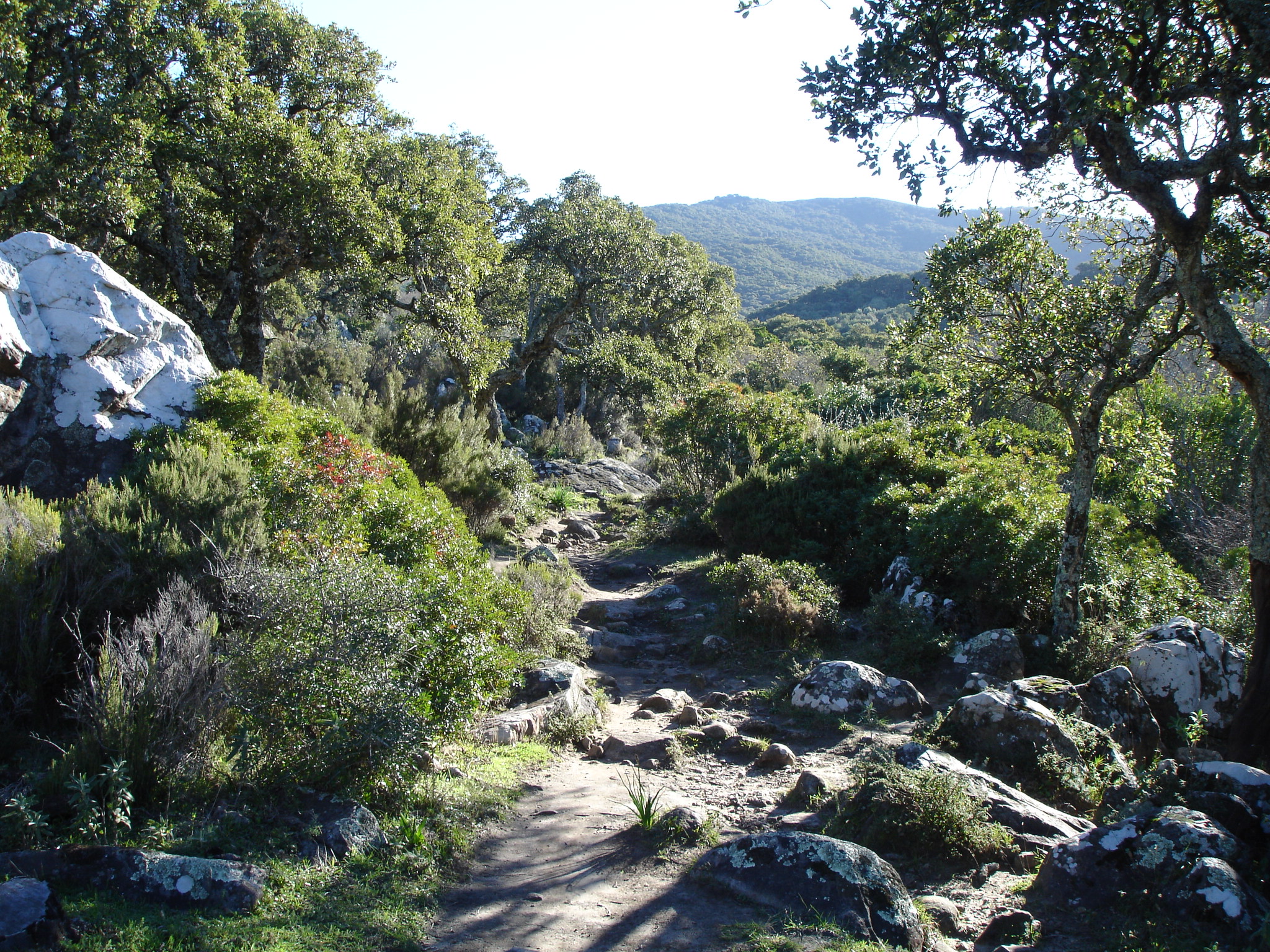 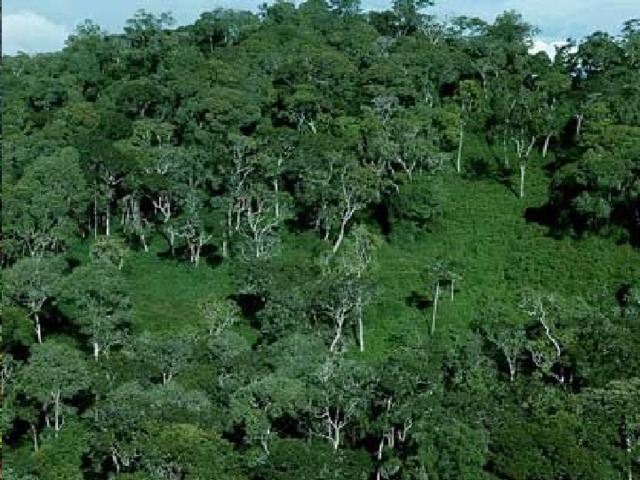 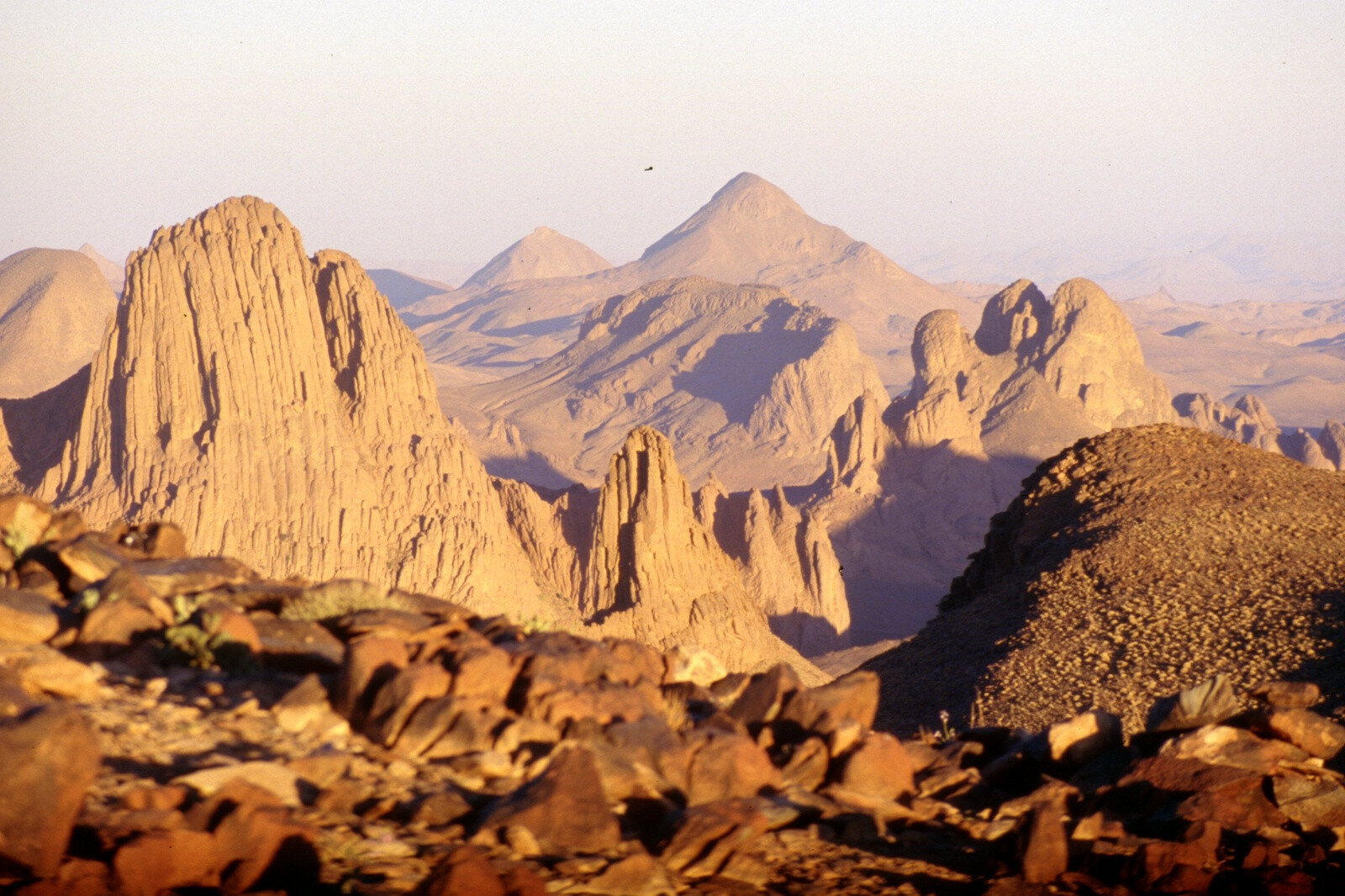 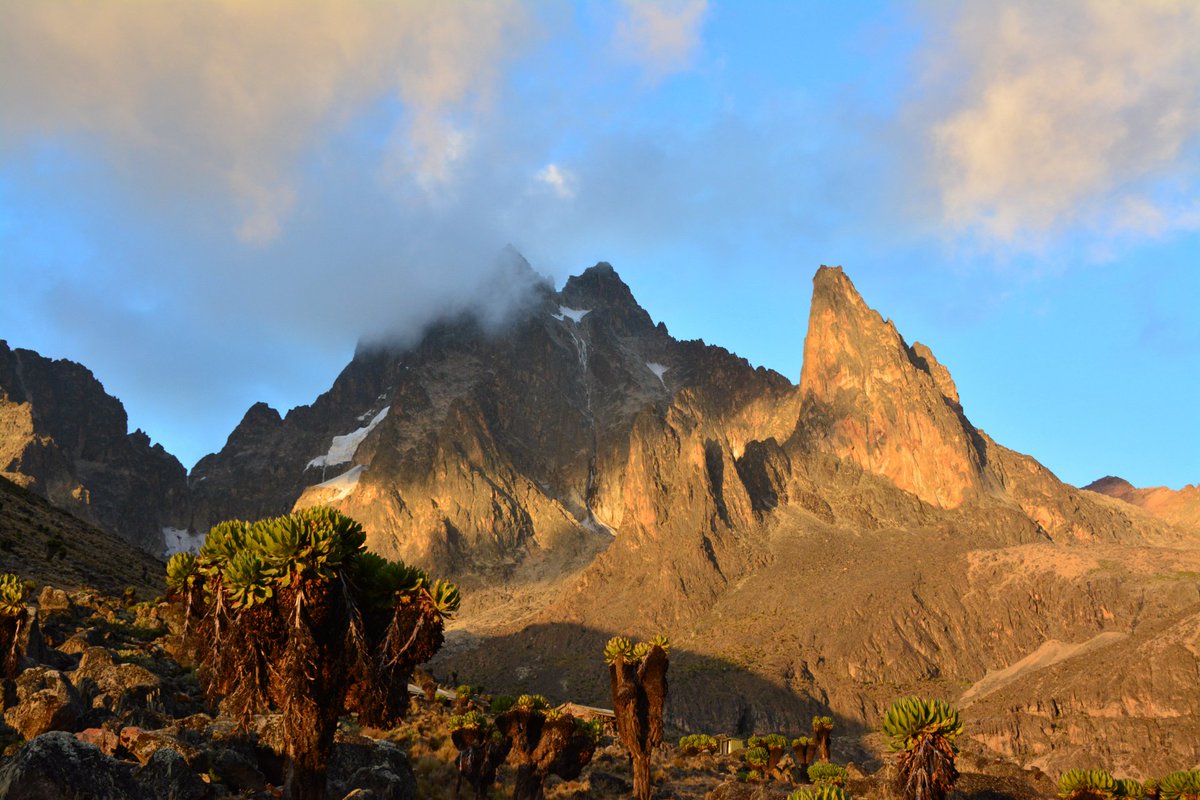 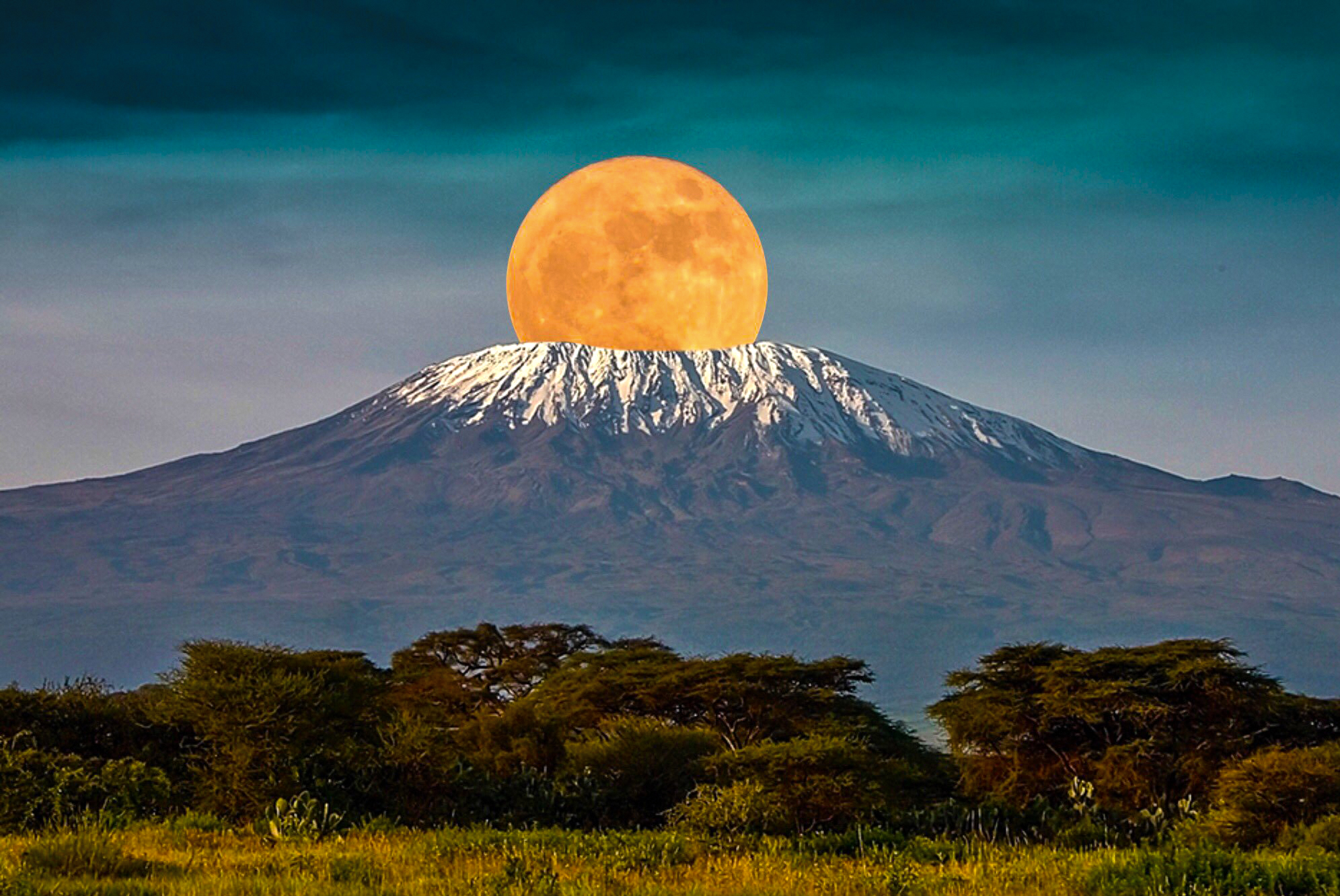 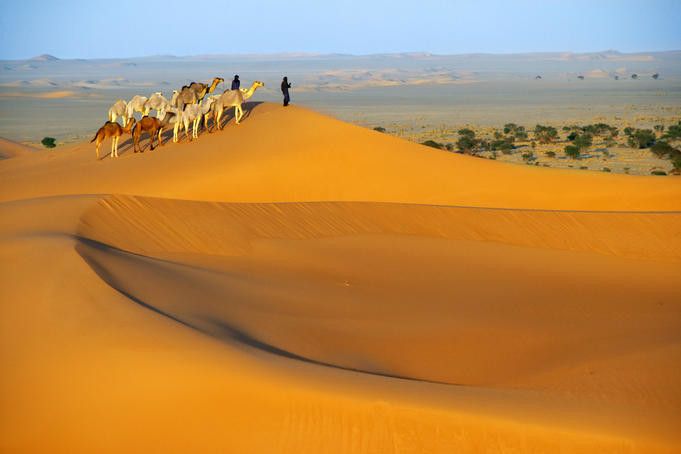 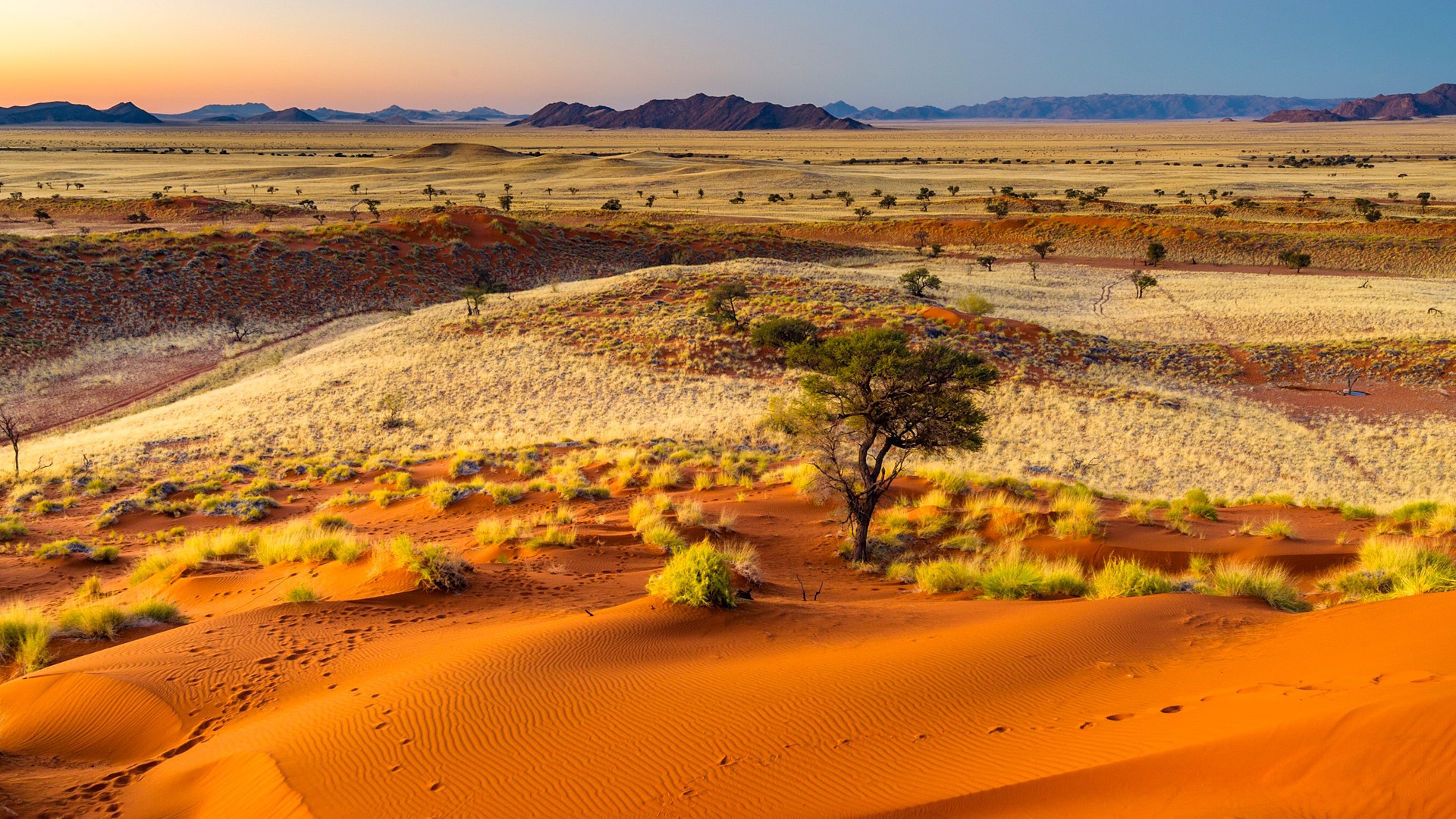 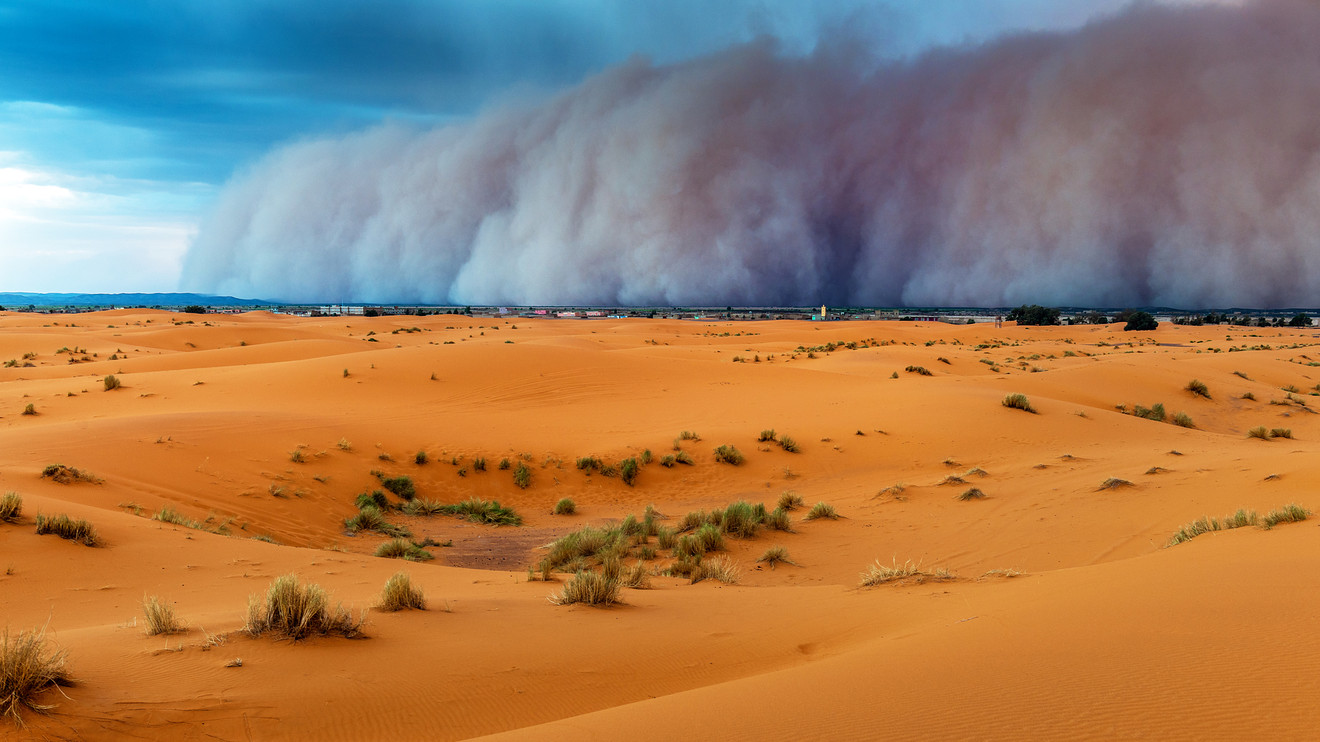 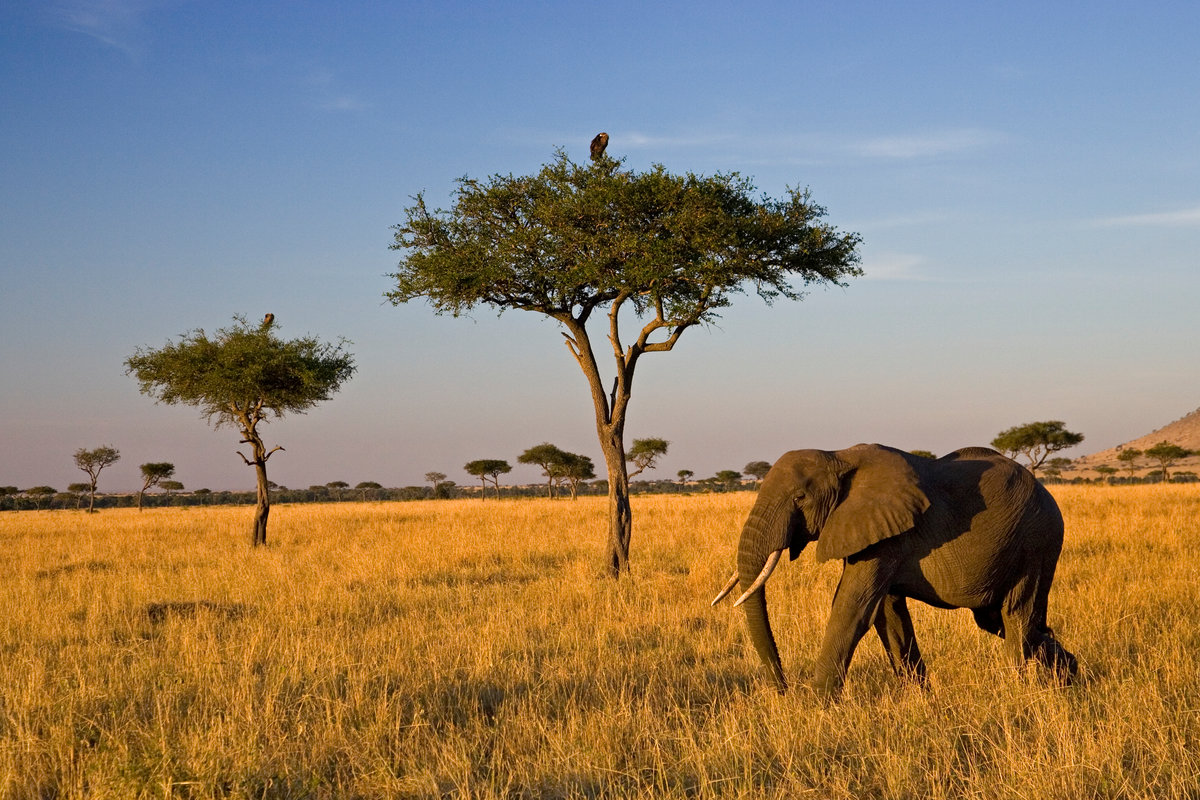 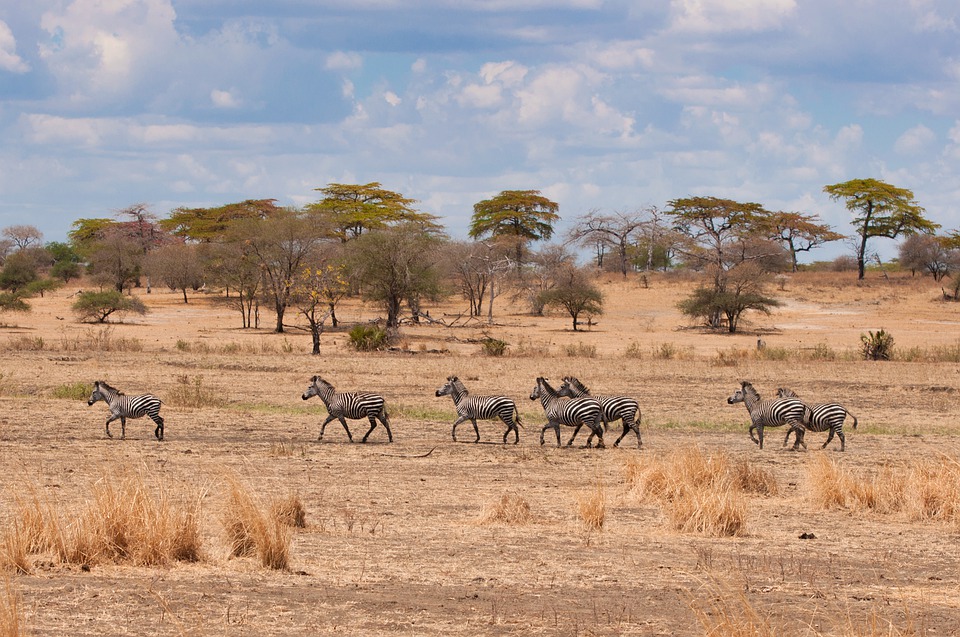 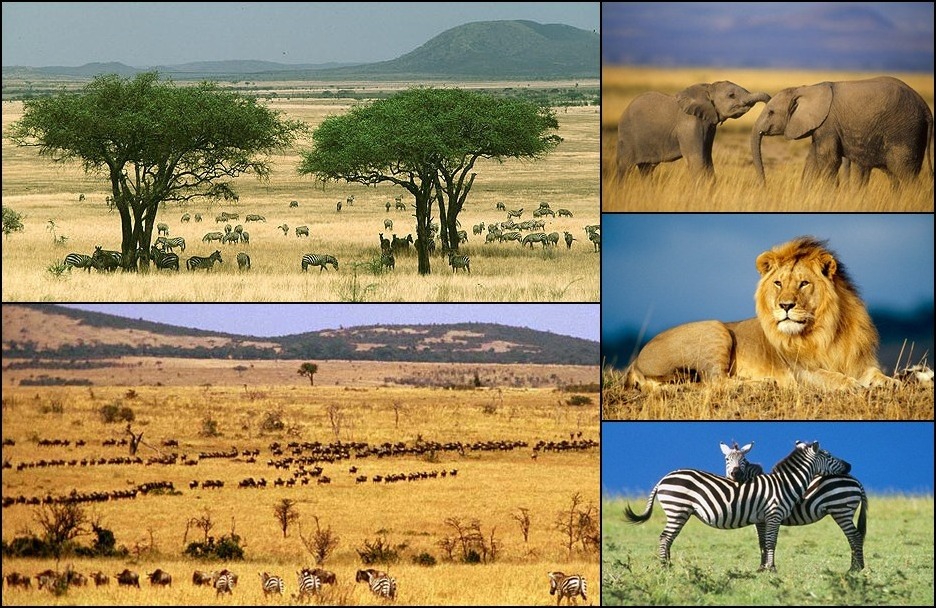 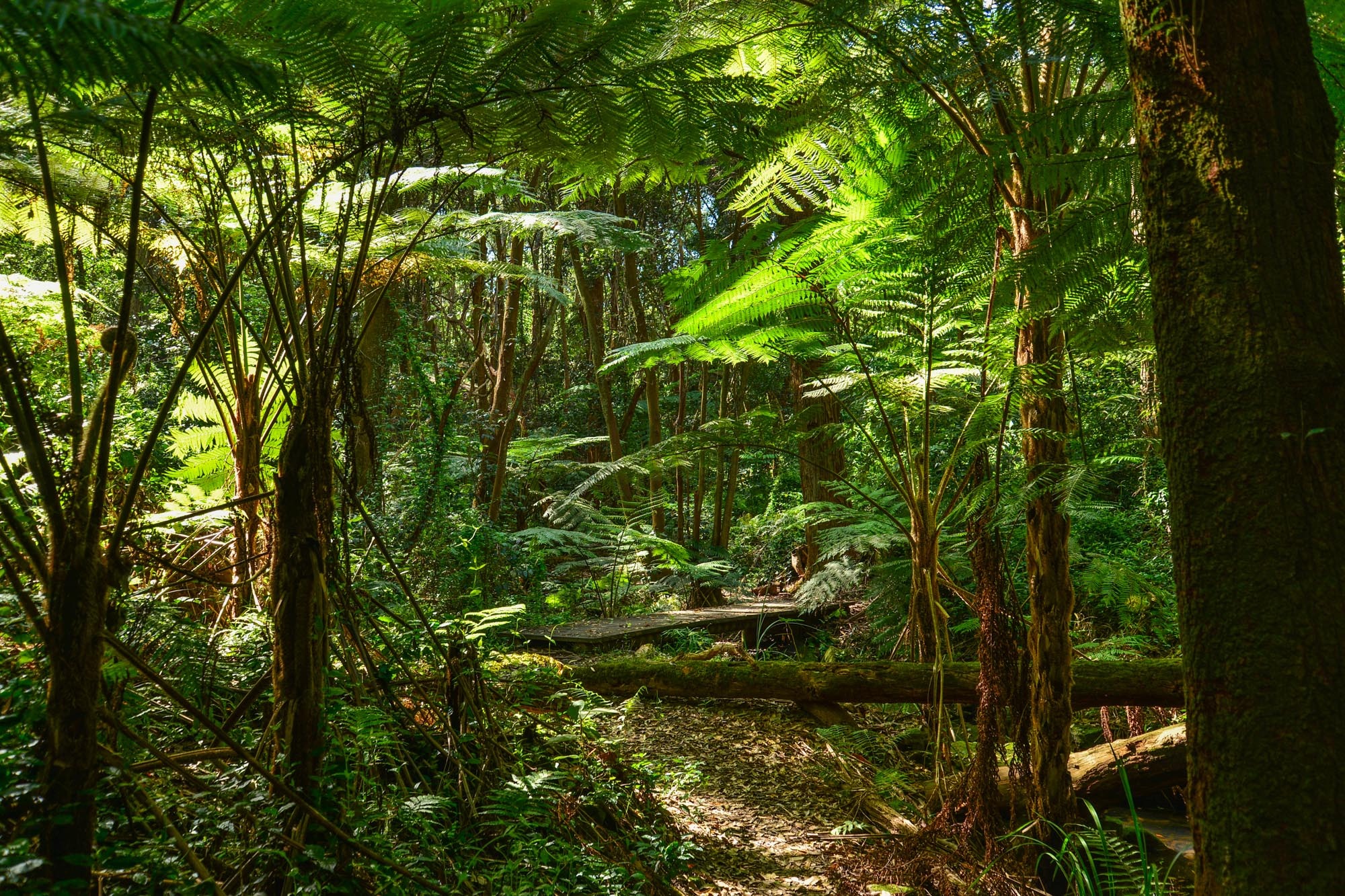 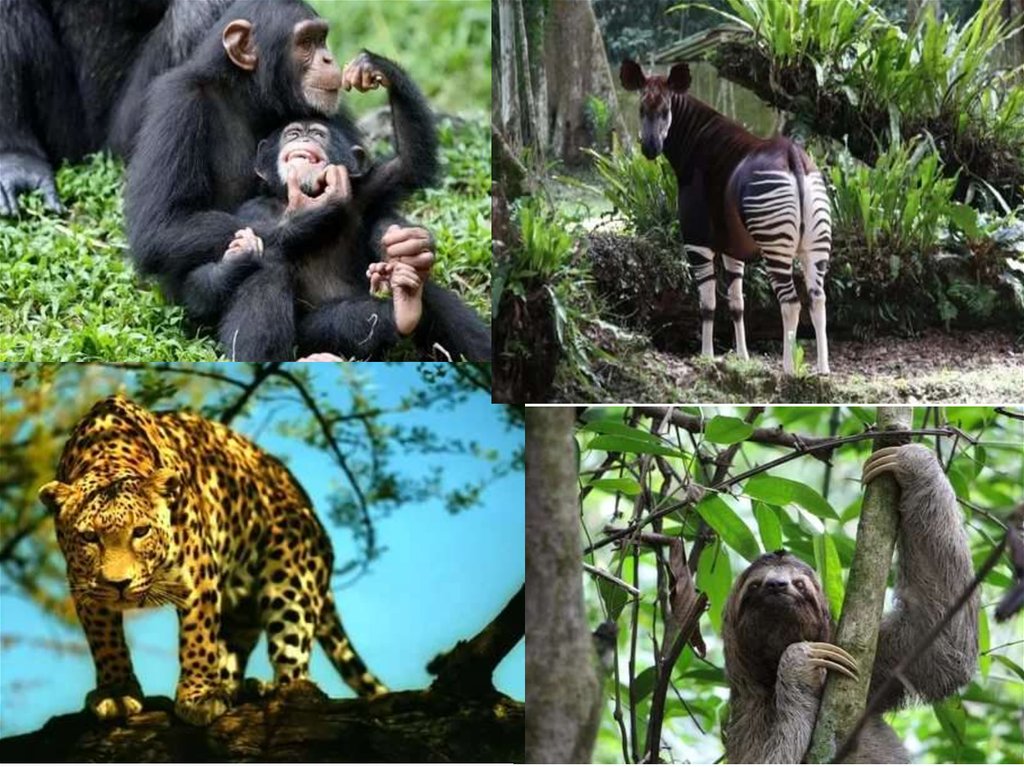 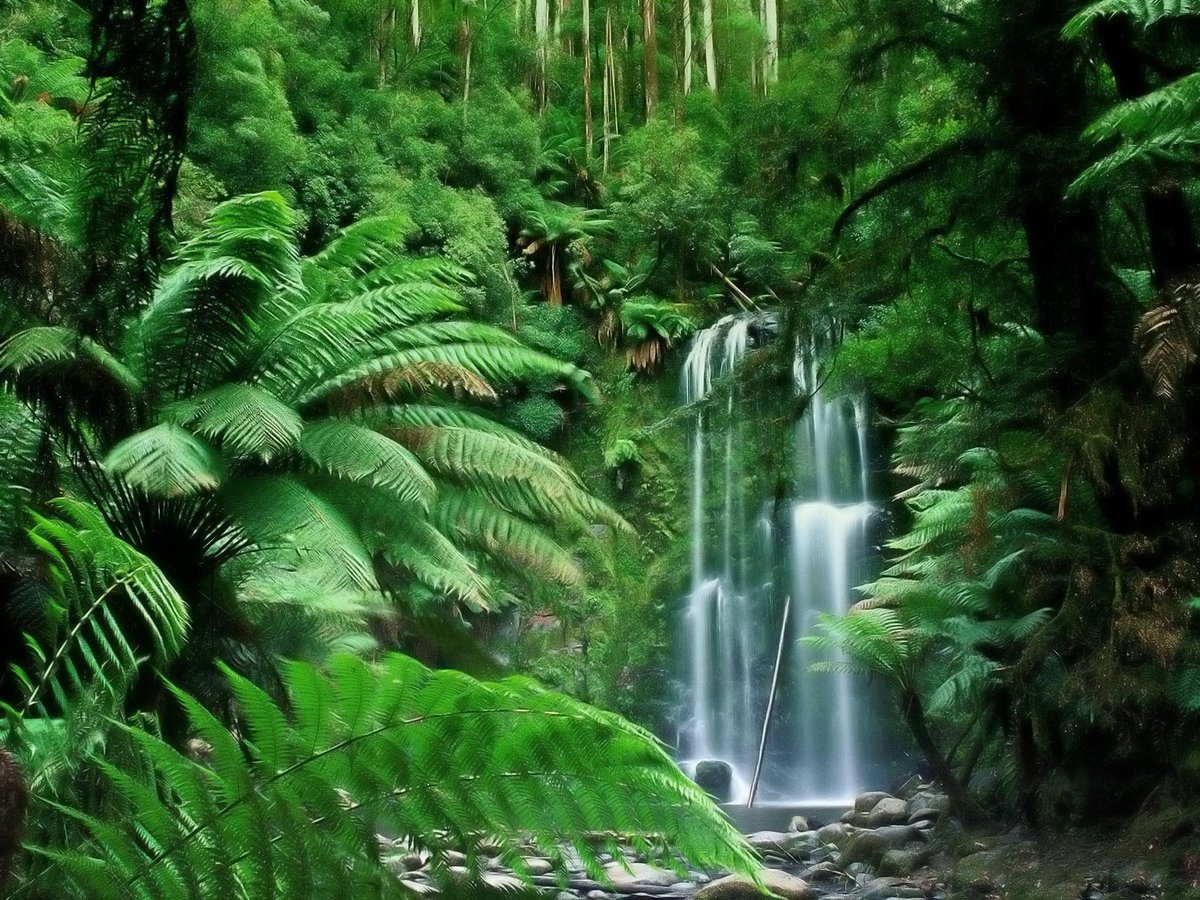 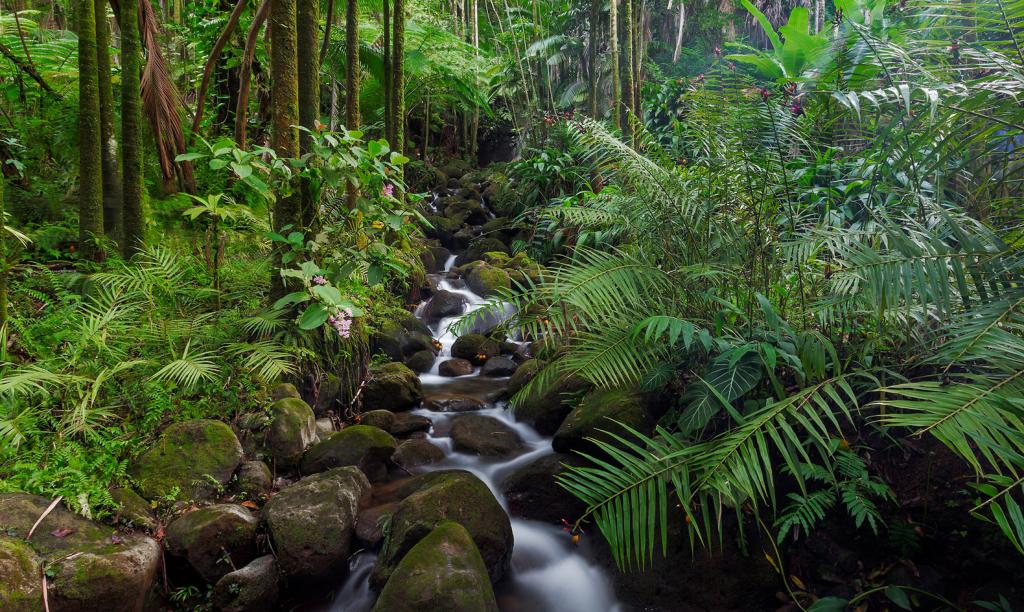 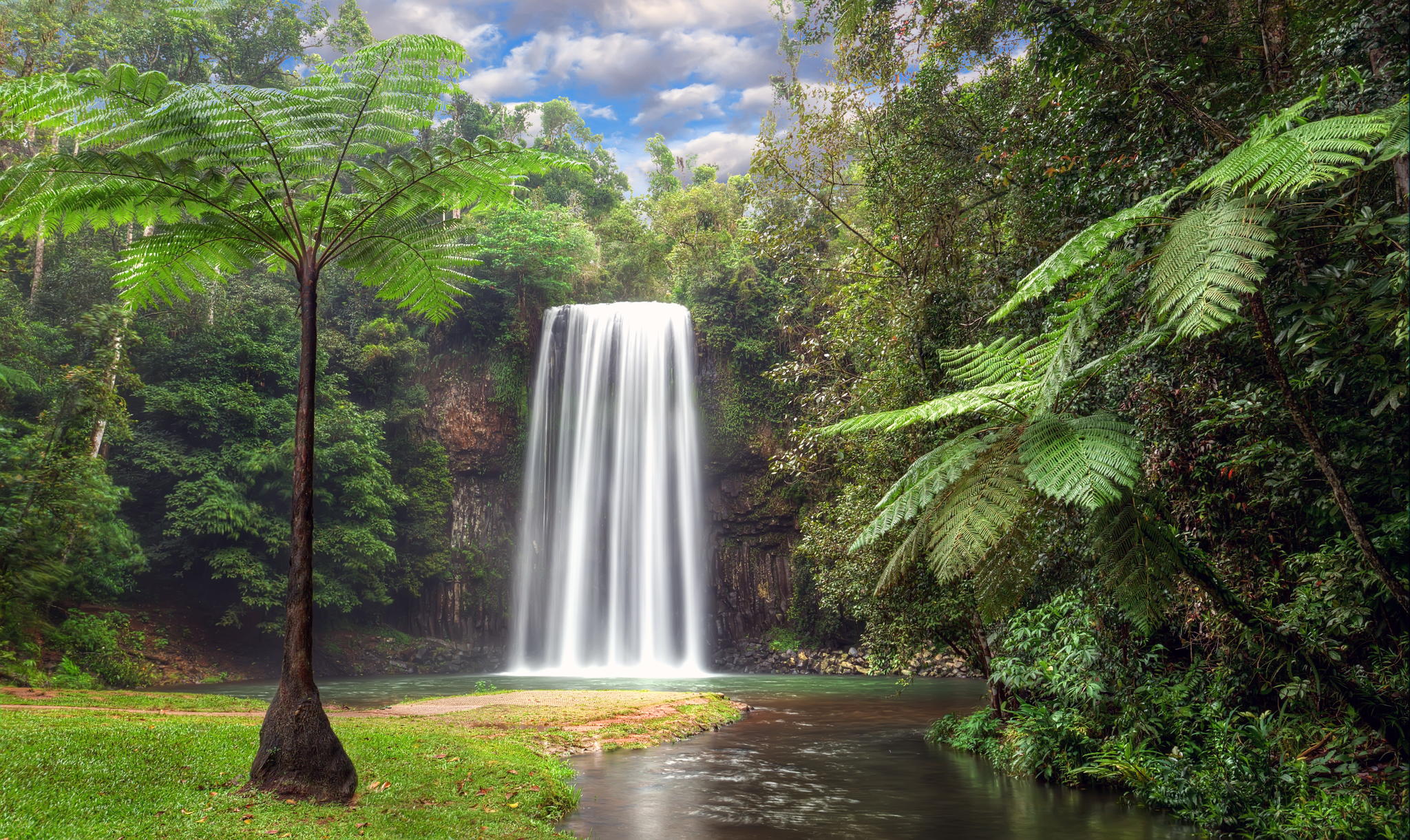 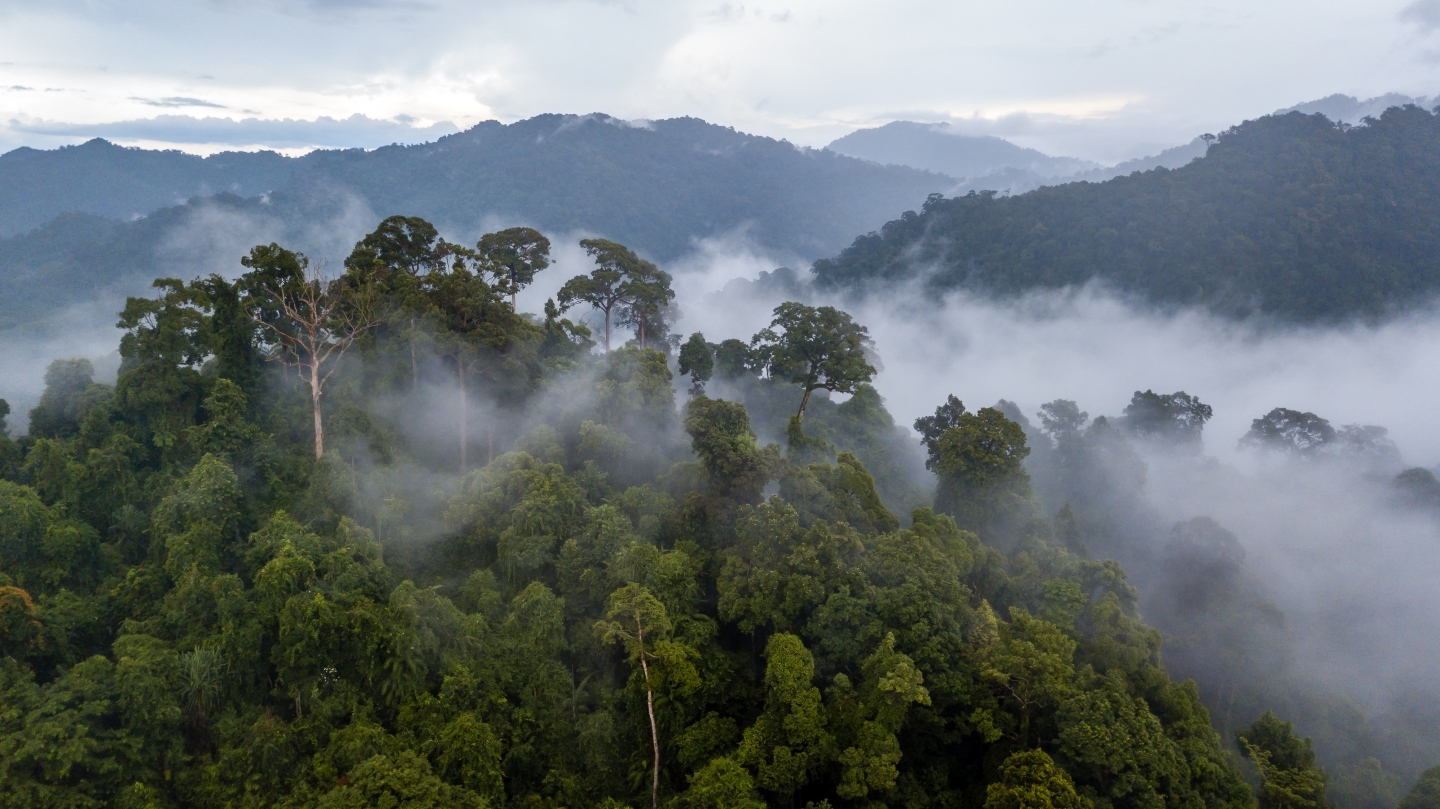 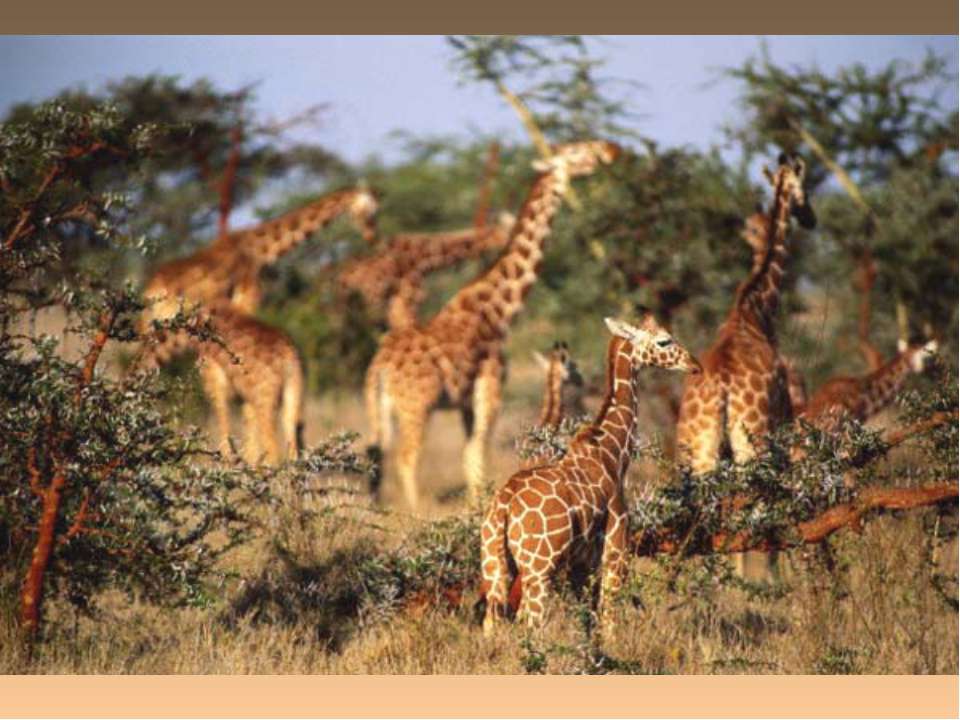 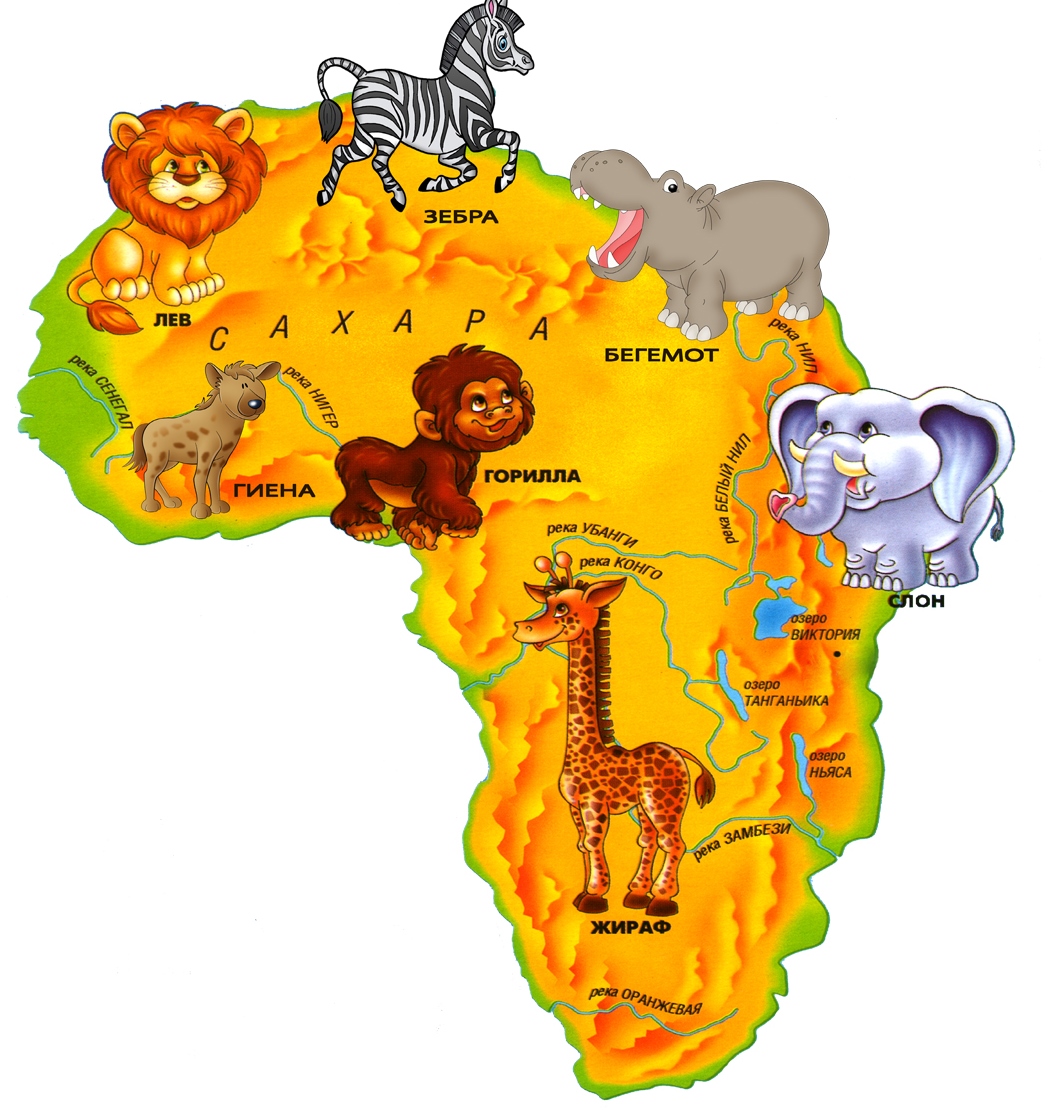